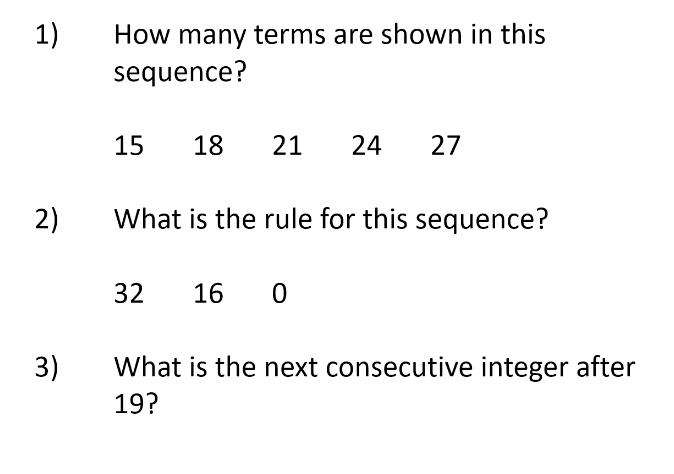 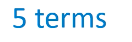 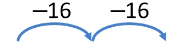 Consecutive = next or following
Integer = whole number
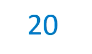 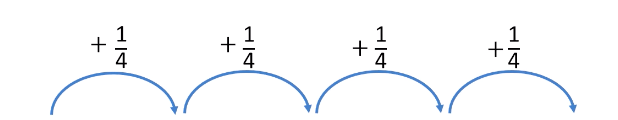 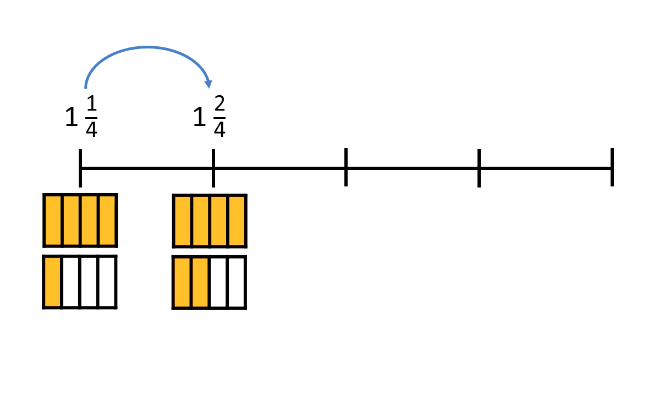 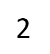 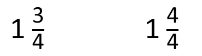 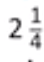 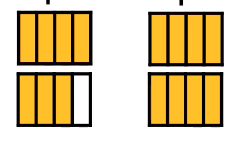 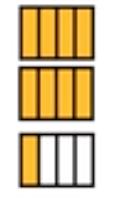 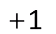 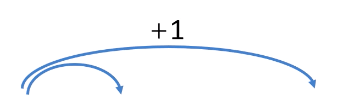 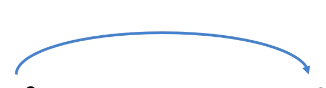 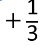 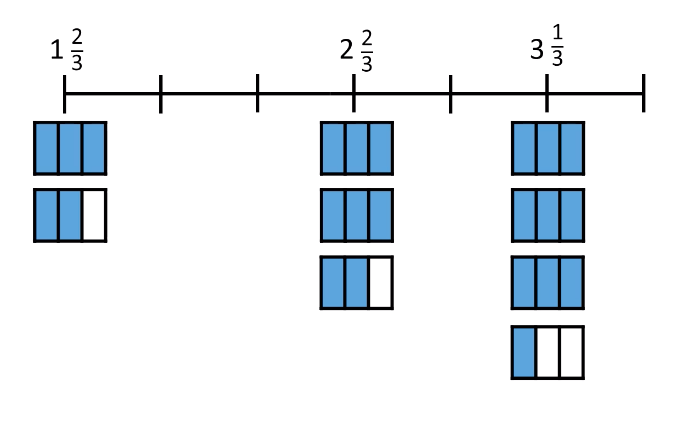 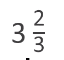 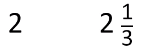 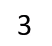 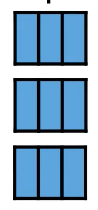 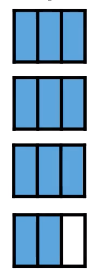 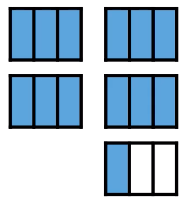 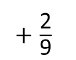 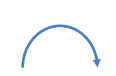 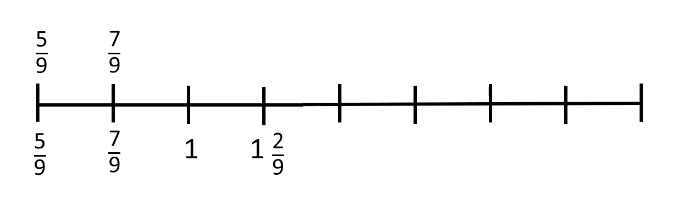 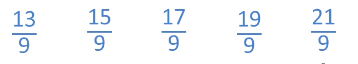 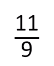 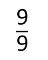 Improper fractions
Mixed numbers
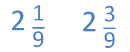 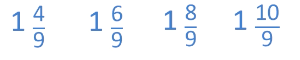 Number sequences can be descending as well as ascending.
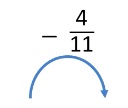 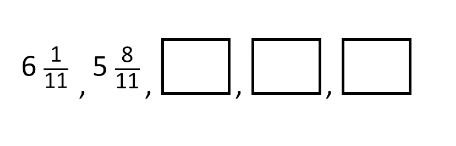 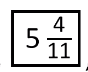 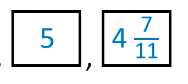 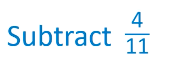 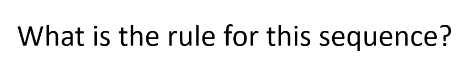 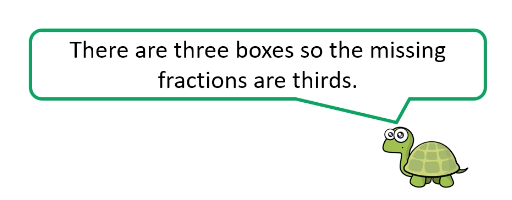 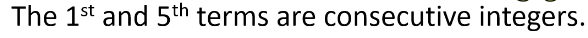 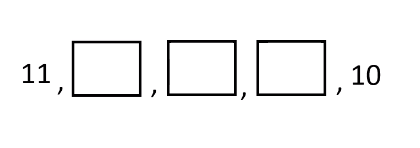 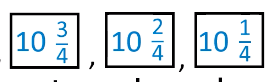 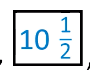 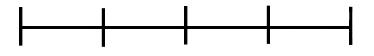 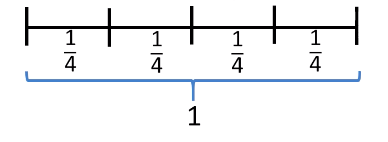 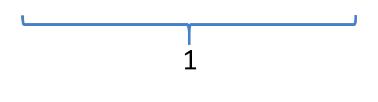 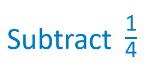 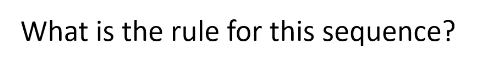